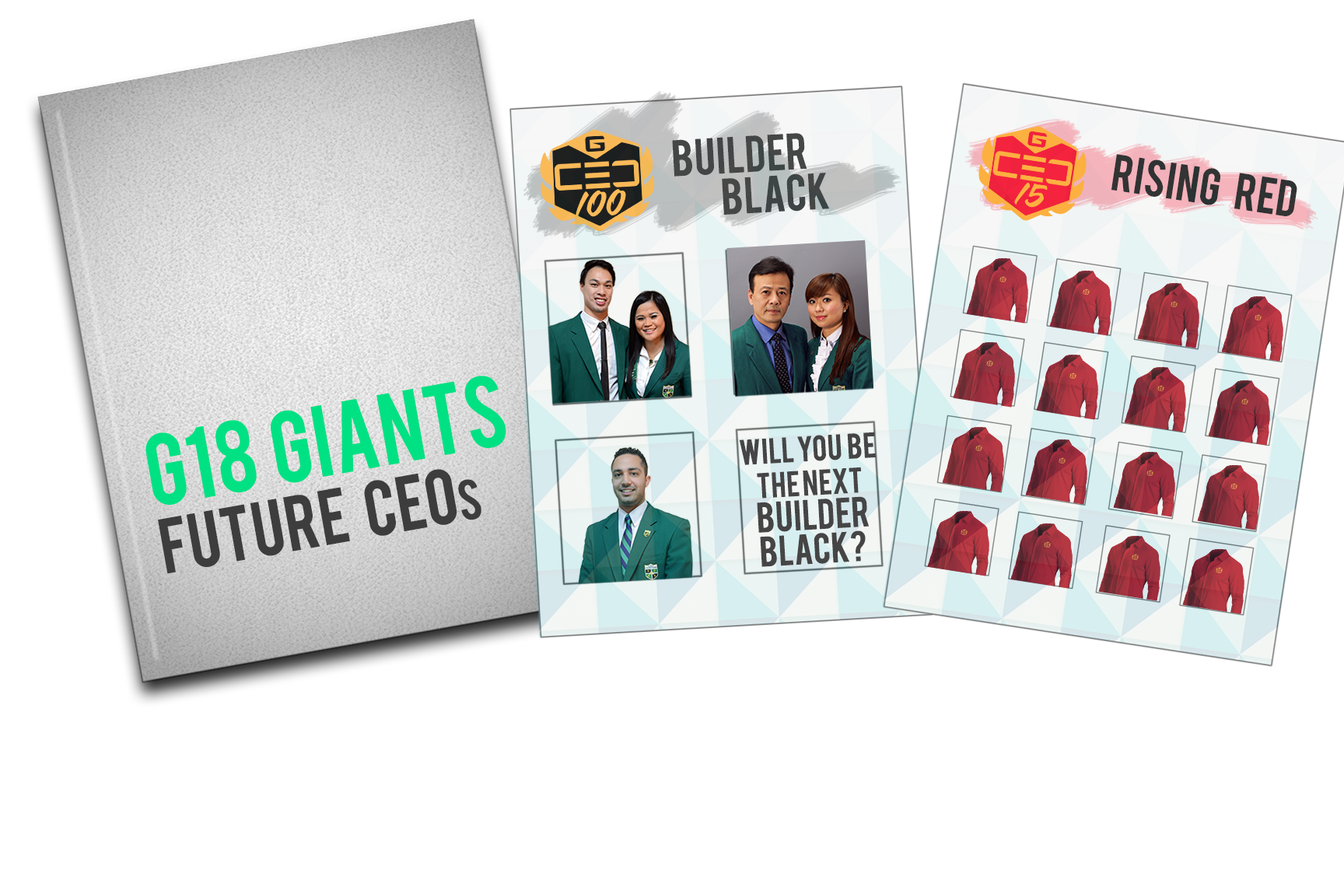 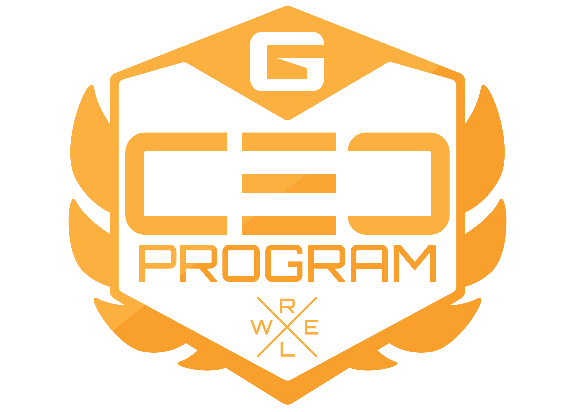 Recognizing GCEOs!
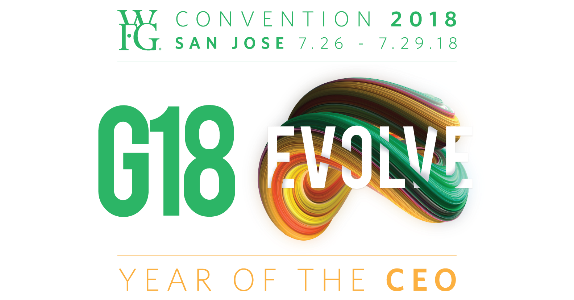 FOR INTERNAL USE ONLY.
PRE-PRODUCTION SHOWN. FINAL BOOK MAY VARY.
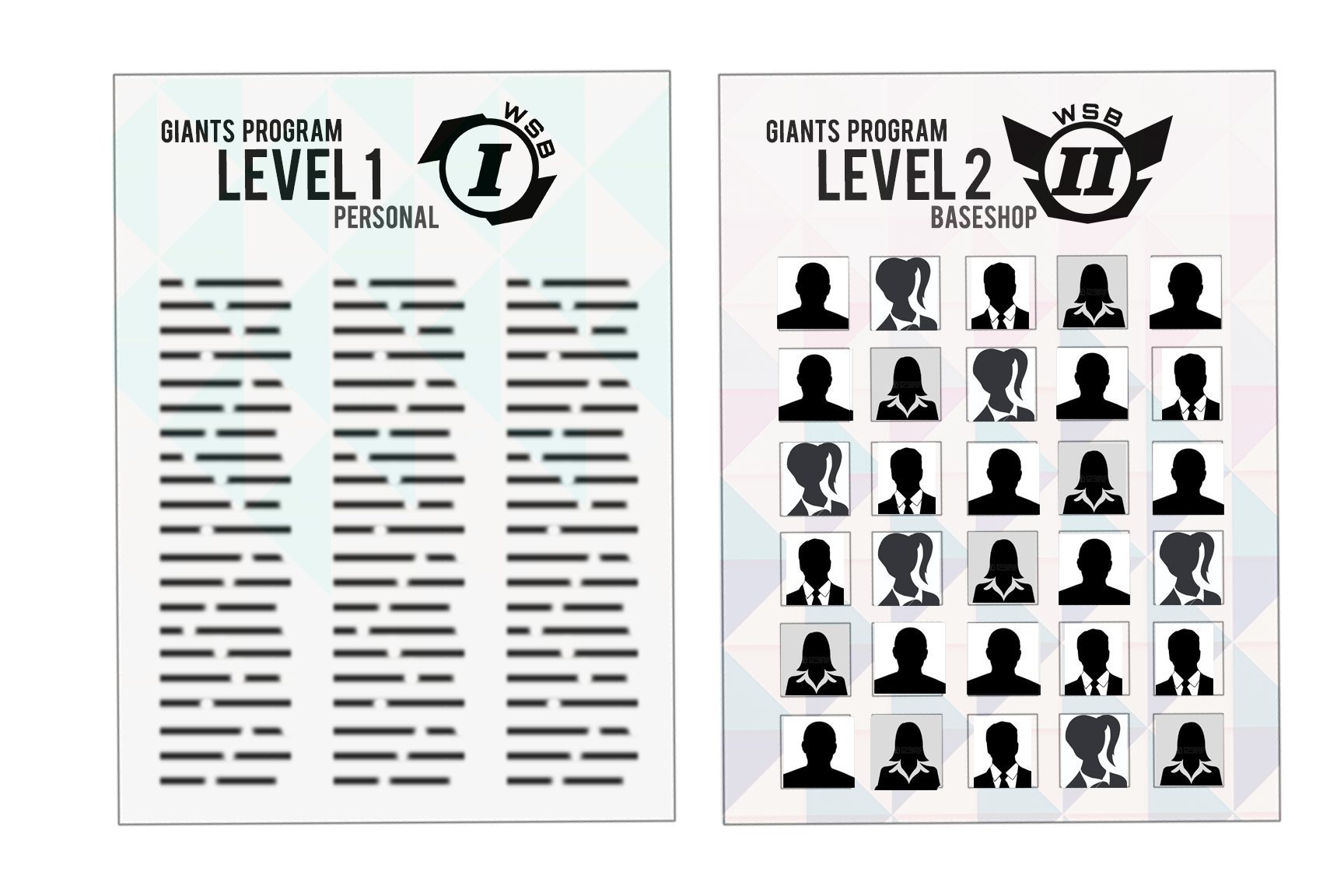 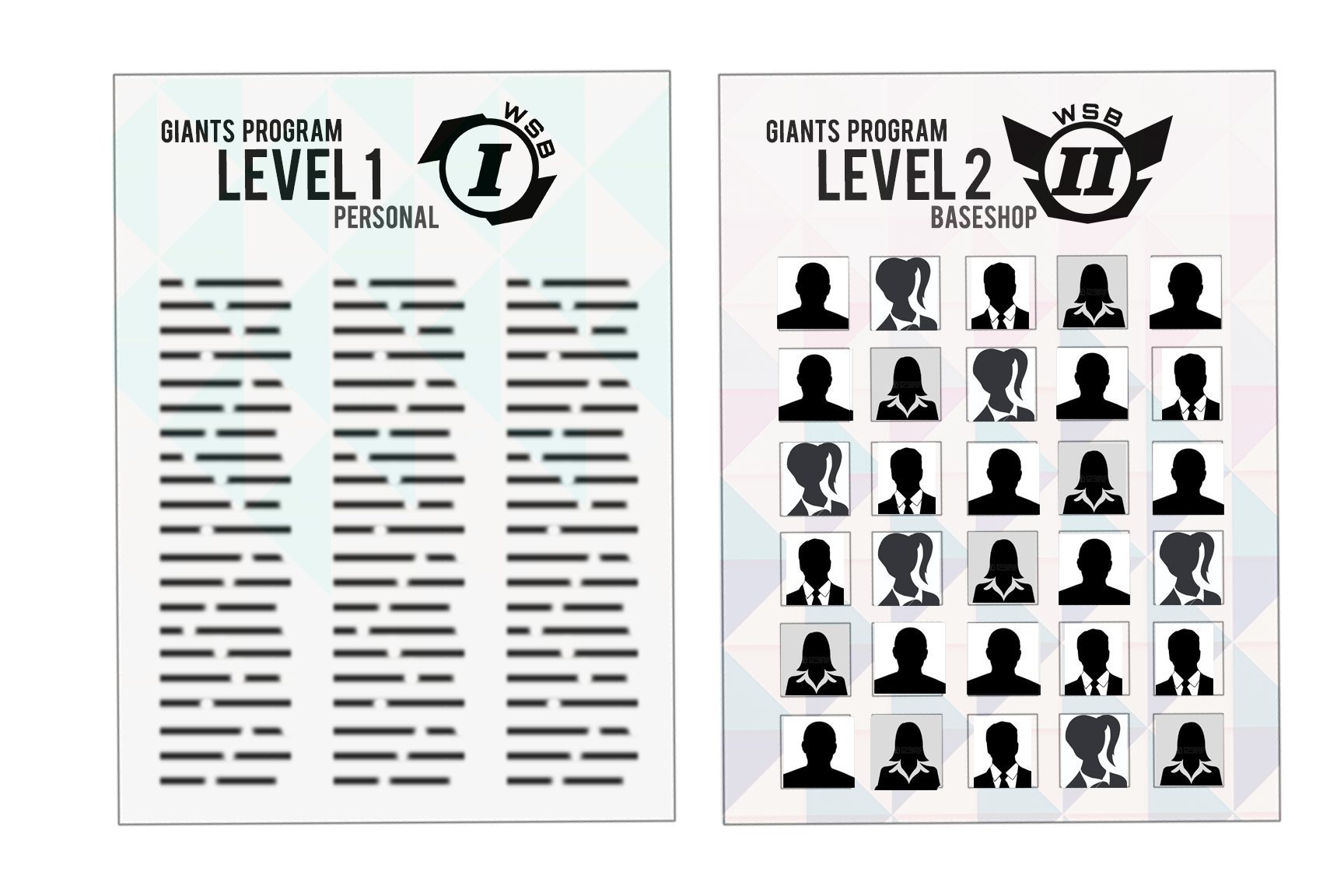 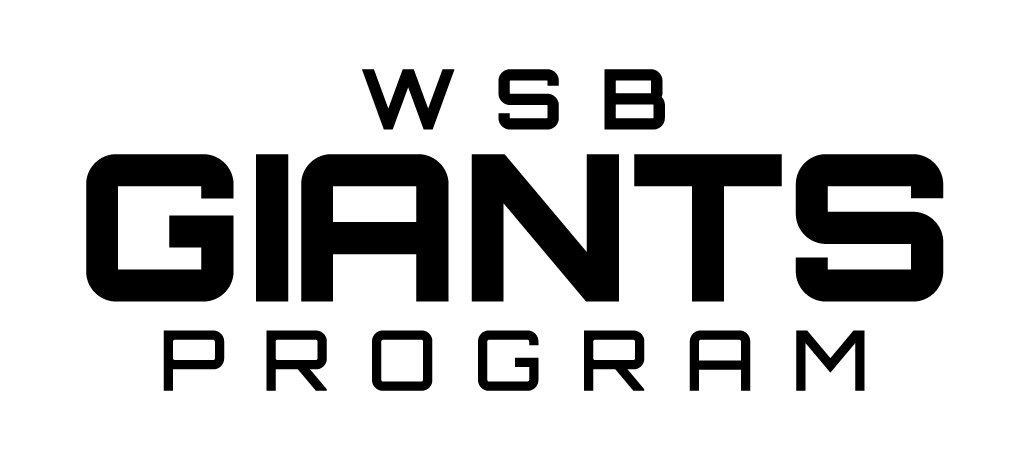 And Level I, II, III
Personal
& Base
Giants!
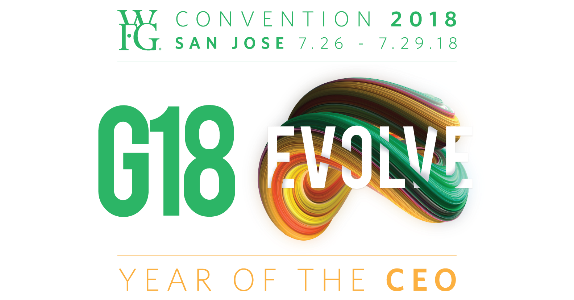 FOR INTERNAL USE ONLY.
PRE-PRODUCTION SHOWN. FINAL BOOK MAY VARY.